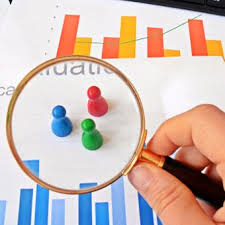 PENGOLAHAN DAN ANALISISDATA KEPENDUDUKAN
KELAS XI IPS
Oleh: Listasari Simbolon
Pengertian Sumber Data Kependudukan
Sumber data adalah sebuah data statistik yang dikeluarkan oleh instansi resmi, pemerintahan, dan juga badan swasta ataupun perorangan. Data ini bisa berupa berbagai macam bentuk, grafik, angka, tabel dan berbagai macam data statistik lainnya.
Di Indonesia ada sebuah badan resmi pemerintah yang bertugas untuk mengumpulkan, menerbitkan, dan juga mengolahnya, yaitu BPS (Badan Pusat Statistik)

BPS selaku badan resmi statistik pemerintah indonesia menggunakan beberapa metode pengumpulan data
Berdasarkan dari cara pengumpulan data ini, data dibagi menjadi dua, yaitu:
Data Primer : Data primer adalah data yang diperoleh secara langsung.
Data Sekunder : Data yang diambil dari berbagai sumber resmi lainnya.
SUMBER DATA KEPENDUDUKAN
1. Sensus Penduduk	Sensus penduduk adalah suatu 	proses yang digunakan untuk 	mengumpulkan, mengolah, dan 	menyebarkan data penduduk yang 	ada di suatu wilayah.
2. Registrasi Penduduk Registrasi penduduk adalah kegiatan yang dilakukan pemerintah setempat bekerja sama dengan keluarga mencatat peristiwa penting kelahiran, kematian, pernikahan, pengangkatan anak (adopsi) dan peristiwa penting lainnya.
Tujuan adalah pengumpulan data yang bisa di proses guna perencanaan lebih lanjut dalam sebuah pemerintahan.
3. Survei Penduduk
Terdapat perbedaan yang cukup mencolok antara survei penduduk dan sensus penduduk. Survei penduduk adalah proses pengambilan data penduduk menggunakan sampel data. Jadi menggunakan perhitungan statistik data sampel diambil, sampel tersebut mewakili beberapa kelompok penduduk.
GEJALA YANG MEMPENGARUHI  A . 	PERTUMBUHAN PENDUDUK
Pertumbuhan Penduduk Alami
Angka pertumbuhan penduduk yang dihitung berdasarkan pertumbuhan penduduk alami diperoleh dari selisih antara jumlah kelahiran dengan jumlah kematian dalam setahun. Adapun formulasi untuk menghitung angka pertumbuhan penduduk alami dirumuskan sebagai berikut :
Pt = Po + (L – M)
% = {(L – M)/Po} x 100%Keterangan:
Pt 	= jumlah penduduk di tahun akhir 		perhitunganPo 	= jumlah penduduk di tahun awal 		perhitunganL 	= jumlah kelahiranM 	= jumlah kematian% 	= persentase pertumbuhan penduduk
Contoh
Jumlah penduduk di Kota A pada tahun 2015 sebanyak 250.000 jiwa. Selama tahun 2015 hingga 2016 jumlah bayi lahir di kota tersebut sebanyak 18.000 jiwa, sedangkan jumlah orang yang meninggal dunia sebanyak 7.500 jiwa. Berapa jumlah penduduk Kota A di akhir tahun 2016 dan berapa persen pertumbuhan penduduknya?
Penyelesaian:
Pt = 250.000 + (18.000 – 7.500) = 250.000 + 10.500 = 260.500 jiwa
% = (10.500/250.000) x 100% = 4,2%
Jadi, pertumbuhan penduduk alami Kota A pada periode tahun 2015 – 2016 adalah 10.500 jiwa. Jumlah penduduk pada akhir tahun 2016 mencapai 260.500 jiwa. Sementara angka pertumbuhan penduduknya sebesar 4,2%. Artinya laju pertumbuhan penduduk Kota A tergolong cepat.
2.	Pertumbuhan penduduk total
Angka pertumbuhan penduduk berdasarkan pertumbuhan total diperoleh dari selisih jumlah kelahiran, kematian, imigrasi, dan emigrasi yang terjadi di suatu wilayah. Perhitungan angka pertumbuhan penduduk total didasarkan pada formulasi berikut
Pt = Po + (L – M) + (I – E)
% = {(L – M) + (I – E)/Po} x 100%
Keterangan:
Pt 	= jumlah penduduk di tahun akhir 				perhitunganPo 	= jumlah penduduk di tahun awal 				perhitunganL 	= jumlah kelahiranM 	= jumlah kematianI 	= jumlah imigrasi (jumlah penduduk 			yang masuk ke suatu wilayah)E 	= jumlah emigrasi (jumlah penduduk 			yang keluar dari suatu wilayah)% 	= persentase pertumbuhan penduduk total
Contoh
Pada tahun 2015 jumlah penduduk Kota B sebanyak 300.000 jiwa. Jumlah kelahiran selama periode tahun 2015 – 2016 di kota tersebut sebanyak 15.000 jiwa, sedangkan penduduk yang meninggal berjumlah 7.000 jiwa. Selama periode tahun tersebut Kota B kedatangan penduduk yang menetap sebanyak 500 jiwa,sementara yang pindah ke kota lain sebanyak 250 jiwa. Berapa jumlah penduduk Kota B pada tahun 2016 dan berapa angka pertumbuhan penduduk totalnya?
Penyelesaian:
Pt = 300.000 + (15.000 – 7.000) + (500 – 250) = 300.000 + 8.000 + 250 = 308.250 jiwa
% = (8.250/300.000) x 100% = 2,75%
Jadi, pertumbuhan penduduk Kota B sebanyak 8.250 jiwa, sehingga pertumbuhan penduduk total berjumlah 308.250 jiwa. Angka pertumbuhan penduduk total sebesar 2,75%. Artinya, laju pertumbuhan penduduk di Kota B selama periode tahun 2015 – 2016 tergolong cepat.
3.	Pertumbuhan penduduk geometri
Laju pertumbuhan penduduk adalah perubahan jumlah penduduk di suatu wilayah tertentu pada waktu tertentu. Kegunaannya adalah memprediksi jumlah penduduk suatu wilayah di masa yang akan datang.Laju pertumbuhan penduduk geometrik menggunakan asumsi bahwa laju pertumbuhan penduduk sama setiap tahunnya.
Rumus laju pertumbuhan penduduk geometrik adalah sebagai berikut Pt = Po.( I + R ) t atau
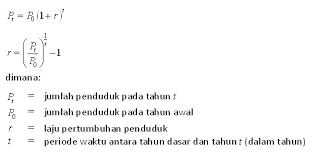 Keterangan:
Pt 	= jumlah penduduk pada tahun t
Po	= jumlah penduduk pada tahun dasar
t 	=  jangka waktu
r 	=  laju pertumbuhan penduduk
Jika nilai r > 0, artinya pertumbuhan penduduk positif atau terjadi penambahan jumlah penduduk dari tahun sebelumnya. 
Jika r < 0, artinya pertumbuhan penduduk negatif atau terjadi pengurangan jumlah penduduk dari tahun sebelumnya. 
Jika r = 0, artinya tidak terjadi perubahan jumlah penduduk dari tahun sebelumnya.
Contoh
Pada tahun 2000, jumlah penduduk Kabupaten A adalah 206.730 jiwa. Kemudian pada tahun 2010, jumlah penduduk Kabupaten A menjadi 278.741 jiwa. Berapakah laju pertumbuhan penduduk geometrik Kabupaten A per tahun?
Jawab
Diketahui:
Po = 206.730
Pt = 278.741
t = 2010 – 2000 = 10

Sehingga dengan menggunakan rumus laju pertumbuhan penduduk geometrik di atas, bisa diketahui laju pertumbuhan penduduk per tahunnya sebagai berikut.
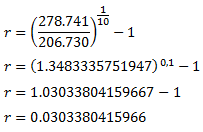 Sehingga laju pertumbuhan penduduk geometrik Kabupaten A per tahunnya adalah 0,0303 atau 3,03 persen.
Contoh 2
Pada tahun 2010, jumlah penduduk Kabupaten A adalah 278.741 jiwa. Berapakah perkiraan jumlah penduduk Kabupaten A pada tahun 2020, jika diketahui laju pertumbuhan penduduk geometriknya adalah 3,03 persen
Jawab
Diketahui:
Po = 278.741
t = 2020 – 2010 = 10
r = 3,03 persen atau 0,0303

Dengan menggunakan rumus di atas, bisa kita perkirakan jumlah penduduk pada tahun 2020 yaitu sebagai berikut.



Sehingga perkiraan jumlah penduduk Kabupaten A pada tahun 2020 adalah 375.697 jiwa.
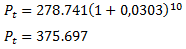 4.	Pertumbuhan penduduk Eksponensial
adalah pertumbuhan penduduk yang bersifat langsung dan terus-menerus. Formulasi yang dapat digunakancuntuk menghitung laju pertumbuhan penduduk eksponensial adalahcsebagai berikut.
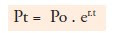 Pt 	= jumlah penduduk pada tahun 			tertentu
Po 	= jumlah penduduk pada awal tahun 		perhitungan
e 	= angka eksponensial, besarnya 		2,718282
r 	= tingkat pertumbuhan penduduk
t 	= jangka waktu
Contoh
Jumlah penduduk Indonesia pada 1990 berjumlah 179.300.000 jiwa, sedangkan pada 2000 berjumlah 202.960.000 jiwa. Berapa persenkah pertumbuhan eksponensial penduduk Indonesia?

Diketahui:
Po = 179.300.000 jiwa
Pt = 202.960.000 jiwa
e = 2,718282
t = 10

Ditanyakan: pertumbuhan eksponensial?
Jawab
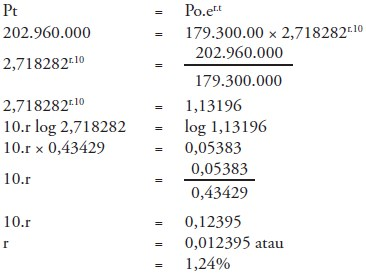 Berdasarkan hasil perhitungan tersebut maka tingkat pertumbuhan eksponensial penduduk Indonesia sebesar 1,24% pertahun.
B . 	FERTILITAS ( KELAHIRAN )
Kelahiran atau fertilitas merupakan peristiwa lahirnya seorang bayi dari seorang ibu yang ditandai dengan adanya kehidupan (life birth)
Istilah lain dari fertilitas adalah fekunditas yaitu kemampuan secara fisiologis dan biologis seorang ibu untuk melahirkan bayi hidup selama masa reproduksi.
Perhitungan fertilitas lebih rumit jika dibandingkan dengan mortalitas karena seorang ibu hanya sekali hidup namun punya kemampuan lebih dari satu kali untuk melahirkan hidup selama masa reproduksi.Fertilitas punya beberap cara perhitungan yang sangat berguna bagi berbagai keperluan, diantaranya:
1. Angka Kelahiran Kasar (Crude Birth Rate)
Tingkat kelahiran kasar (CBR) dapat diartikan sebagai banyaknya kelahiran hidup pada tahun tertentu tiap 1.000 penduduk pada pertengahan tahun. Rumus angka kelahiran kasar adalah sebagai berikut
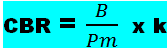 CBR = Angka kelahiran kasar
Pm   = penduduk pada pertengahan 		tahun
B     = jumlah kelahiran hidup pada 			tahun tertentu
K     = Konstanta (biasanya 1.000)
Contoh:
Di tahun 2012 jumlah penduduk Bogor memiliki CBR 42,3, artinya pada tahun tersebut tiap 1.000 penduduk terdapat kelahiran 42,3 bayi. Perhitungan CBR dibagi oleh seluruh penduduk baik laki atua perempuan padahal yang melahirkan adalah perempuan
2. Angka Kelahiran Umum (General Fertility Rate)
Perhitungan GFR lebih teliti dibanding CBR karena dalam perhitungan GFR, pembagi-nya adalah penduduk wanita yang berada dalam usia reproduksi yaitu 15-49 tahun. Rumus angka kelahiran umum adalah
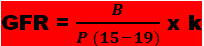 GFR   = Angka kelahiran umum
B        = jumlah bayi
P (15-49) = jumlah penduduk wanita 		berusia 15 - 49 tahun
K       = konstanta (biasanya 1.000)Contoh: Bila data kependudukan Madiun menunjukan angka GFR adalah 61, maka terdapat 61 bayi yang lahir hidup dari 1.000 penduduk wanita yang berusia 15 - 49 tahun tertentu pada pertengahan tahun.
3. Tingkat Kelahiran Berdasarkan Usia   	(Age Specific Fertility Rate)
Tingkat kelahiran berdasarkan usia atua ASFR  ini perhitungannya lebih detail dibandingkan dua perhitungan sebelumnya, mengingat perhitungan ini berdasarkan kelompok usia dengan interval lima tahun dari seorang wanita selama masa reproduksinya.
Rumus hitung ASFR adalah



Bi = jumlah bayi yang dilahirkan ibu berusia di atas
Pfi = Jumlah penduduk wanita pada rentang usia di atas
ASFR  = Kelahiran bayi dari ibu berusia spesifik
a = 15-19 tahun
b = 20-24 tahun
c = 25-29 tahun
d = 30-34 tahun
e = 35-39 tahun
f = 40-44 tahun
g = 45-49 tahun
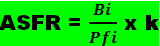 Misal jika ASFR (15-19) di Kota Karawang adaah 15, maka artinya terdapat 15 kelahiran dari 1.000 penduduk wanita yang berusia 15-19 tahun pada tahun tersebut.
C . 	MORTALITAS ( KEMATIAN )
Angka Kematian Kasar atau Crude 	Death Rate (CDR)
Angka Kematian Bayi atau Infant 	Mortality Rate (IMR)
Angka Kematian Menurut Umur 	atau Age Specific Death 	Rate (ASDR)
1.	Angka Kematian Kasar 	atau Crude Death Rate (CDR)
Angka kematian menurut usia menunjukkan jumlah penduduk yang meninggal dunia dari seribu penduduk pada kelompok usia tertentu. Angka kematian menurut usia dapat dihitung menggunakan persamaan di bawah ini:
Keterangan:CDR = angka kematian kasar
D      = jumlah penduduk yang meninggal 		dunia
P      = jumlah penduduk
k      = konstanta, nilainya 1.000
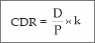 Contoh:
Pada 2013, jumlah penduduk di Sleman adalah 200.000 jiwa. Dalam periode 1 tahun telah terjadi kematian sebanyak 600 orang. Tentukan angka kematian kasarnya di daerah tersebut
Jawab:
CDR = (600/200.000) x 1000 = 3 orang tiap seribu penduduk
Jadi dalam setiap seribu penduduk di daerah Sleman pada tahun 2013 telah terjadi kematian sebanyak 3 orang
2.	Angka Kematian Bayi atau Infant 	Mortality Rate (IMR)
Angka kematian menurut usia menunjukkan jumlah penduduk yang meninggal dunia dari seribu penduduk pada kelompok usia tertentu. Angka kematian menurut usia dapat dihitung menggunakan persamaan di bawah ini:
Keterangan:
IMR = angka kematian bayi
Do   = jumlah kematian bayi
B     = jumlah kelahiran hidup
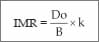 Contoh:
Tahun 2013 di Daerah Bantul telah terjadi kelahiran bayi berjumlah
3.000 jiwa. Dari proses kelahiran tersebut 42 bayi meninggal sebelum
mencapai usia 1 tahun. Tentukan nilai infant mortality daerah X.
Jawab:
IMR = (42/3.000) x 1000 = 14 bayi tiap seribu penduduk

Jadi disetiap seribu penduduk di daerah Bantul pada tahun 2013 telah terjadi kematian bayi sebanyak 14 bayi
3.	`Angka Kematian Menurut Umur 	atau Age Specific Death 	Rate (ASDR)
Angka kematian menurut usia menunjukkan jumlah penduduk yang meninggal dunia dari seribu penduduk pada kelompok usia tertentu. Angka kematian menurut usia dapat dihitung menggunakan persamaan di bawah ini:
Keterangan:
ASDR = angka kematian menurut 			kelompok usia
Dx      = jumlah penduduk yang meninggal 		pada kelompok usia tertentu
Px      = jumlah penduduk pada kelompok 		usia tertentu
k        = konstanta, nilainya 1.000
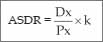 Contoh:
Pada tahun 2014 jumlah penduduk Kota Jogja sebanyak 2.000.000 jiwa. Dari jumlah tersebut persentase kelompok penduduk yang berusia 55–59 tahun adalah 5%. Dalam kelompok usia tersebut telah terjadi kematian sebanyak 400 orang. Tentukan ASDR kota jogja!
Jawab:
ASDR (55-59) = {400/(2.000.000 x 5%)} x 1.000
ASDR (55-59) = {400/100.000} x 1.000
ASDR (55-59) = 4 orang

Jadi pada tahun 2014, jumlah penduduk Jogja yang meninggal dunia pada kelompok usia 55–59 tahun adalah 4 orang setiap 1.000 penduduk.
D. Komposisi Penduduk
Komposisi penduduk adalah susunan atau pengelompokkan penduduk berdasarkan kriteria tertentu.
 Misalnya saja pengelompokkan dengan menggunakan usia, jenis kelamin, agama, mata pencaharian, pendidikan, dan lain-lain. Namun, pada umumnya komposisi penduduk melihat pada kriteria usia dan jenis kelamin, angkatan kerja, serta rasio ketergantungan.
 Komposisi penduduk ini digunakan untuk acuan dasar dalam pembentukan kebijakan pembangunan suatu negara.
1. Komposisi Penduduk Menurut usia dan jenis kelamin
Sistem pengelompokkan digambarkan dalam grafik batang secara horizontal
Komposisi penduduk dengan menggunakan usia disebut juga sebagai struktur penduduk meliputi:
Struktur penduduk muda -> kelompok penduduk dengan usia 15 tahun ke bawah (di atas 35%), sedangkan usia 65 tahun ke atas sedikit (sekitar 3%)
Struktur penduduk tua -> kebalikan dari struktur penduduk muda
2. Komposisi Penduduk Menurut angkatan kerja
Biasanya 15 tahun ke atas yang aktif melakukan kegiatan ekonomi meliputi:
Penduduk yang bekerja
Penduduk yang memiliki pekerjaan tapi sementara tidak bekerja
Penduduk yang secara aktif sedang mencari pekerjaan
Dapat terlebih dahulu mengetahui TPAK (Tingkat Partisipasi Angkatan Kerja)
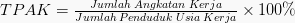 3. Komposisi Penduduk Menurut Rasio Ketergantungan (Dependency Ratio)
Angka perbandingan yang menunjukkan besar beban tanggungan kelompok usia produktif atas kelompok usia tidak produktif
Usia produktif meliputi penduduk dengan usia 15 – 64 tahun, sedangkan usia tidak produktif dengan usia di bawah 15 tahun dan di atas 64 tahun
rumus rasio ketergantungan penduduk
Terdapat tiga golongan:
Rendah (< 30)
Sedang (30 – 40)
Tinggi (>41)
Piramida Penduduk
Piramida penduduk pada dasarnya memiliki definisi yang sama dengan komposisi penduduk menurut usia dan jenis kelamin. Struktur penduduk dibuat dalam grafik secara horizontal yang berbentuk piramida. Dengan adanya piramida penduduk dapat mengetahui perbandingan golongan produktif dan tidak produktif. serta perbandingan jumlah penduduk untuk prediksi di masa depan. Adapun cara dalam membuat piramida penduduk adalah sebagai berikut.
Penduduk dibagi jenis kelamin dimana untuk laki – laki berada di sebelah kiri dan perempuan di sebelah kanan
Baik golongan laki – laki ataupun perempuan dibagi lagi menurut kelompok umurnya yang biasanya menggunakan interval 5 tahun, misalnya 0 – 4, 5 – 9, 10 – 14, dan seterusnya
Berikut ini akan dijelaskan beberapa macam piramida penduduk.
1.Piramida Penduduk Muda (Expansive)
Angka kelahiran tinggi sedangkan angka kematian rendah -> pertumbuhan penduduk yang cepat
Menjelaskan populasi yang masih muda dan berkembang
Biasanya merepresentasikan negara berkembang dimana laju kelahiran masih tinggi dan tingkat harapan hidup yang relatif rendah
Semakin ke puncak maka semakin sempit -> kohor usia di atasnya pasti lebih sedikit jumlahnya di bandingkan dengan kohor usia di bawahnya
Menunjukkan sebagian besar penduduknya berada di kelompok usia di bawah 15 tahun (penduduk tidak produktif)
Contoh negara: Indonesia, India, Malaysia, Filip
2. Piramida Penduduk Tetap (Stationary)\
Angka kelahiran tinggi dan angka kematian relatif seimbang
Menjelaskan populasi yang sudah tidak berkembang
Biasanya merepresentasikan negara maju dimana angka kelahiran rendah dan tingkat harapan hidup tinggi
Contoh negara: negara – negara di Eropa Bara
3. Piramida Penduduk Tua (Contrictive)
Angka kelahiran dan angka kematian yang rendah -> angka kelahiran menurun dengan cepat
Menjelaskan populasi yang tidak berkembang, namun apabila terus terjadi dapat menyebabkan kekurangan jumlah penduduk
Biasanya merepresentasikan negara dengan perkembangan tingkat sosial dan ekonomi yang tinggi (negara maju)
Menunjukkan penduduk kelompok usia muda lebih sedikit dibanding yang kelompok usia tua
Contoh negara: Jepang dan Amerika Serikat
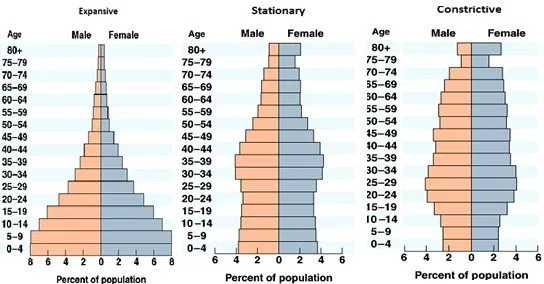